ПАМЯТКА
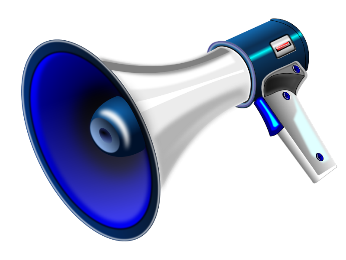 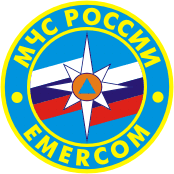 ДЕЙСТВИЯ НАСЕЛЕНИЯ ПО СИГНАЛУ
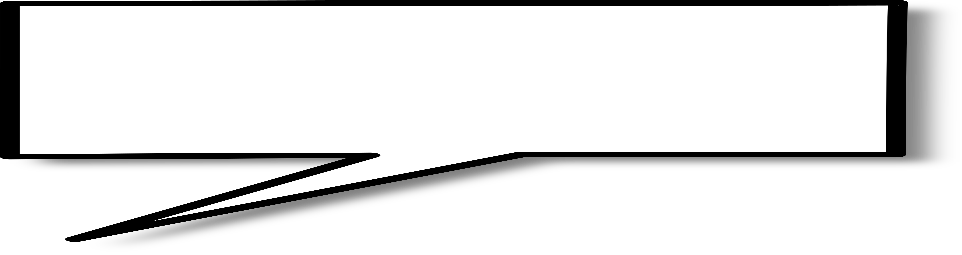 Звуковой сигнал подается с помощью:
«ВНИМАНИЕ ВСЕМ!»
- сирен, гудков предприятий;
   - городской уличной сети радиовещания;
 - машин ГИБДД, полиции, ГО и ЧС.
ЦЕЛЬ СИГНАЛА – привлечь внимание граждан, предупредить, информировать о происшествиях, авариях, чрезвычайных ситуациях.
Действуйте быстро, без суеты,
соблюдайте порядок и дисциплину.
Возьмите с собой документы (паспорт, свидетельство о рождении детей и другие), деньги, медикаменты, приём которых для вас обязателен и по возможности запас еды и питьевой воды на сутки.
Если в сообщении было указание покинуть помещение, не забудьте отключить оборудование, осветительные и нагревательные приборы, перекрыть газ, воду.
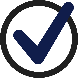 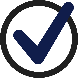 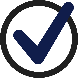 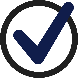 ПОМНИТЕ, организованность, строгое соблюдение правил поведения, умелые и решительные действия  - залог Вашего спасения!
МКУ «Управление
по делам ГОЧС
г. Тобольска»